WYNIKI SzkolnEGO konkurSU plastycznEGO
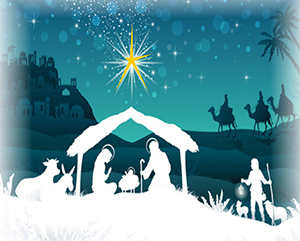 NA SZOPKĘ BOŻONARODZENIOWĄ
BÓG SIĘ RODZI …
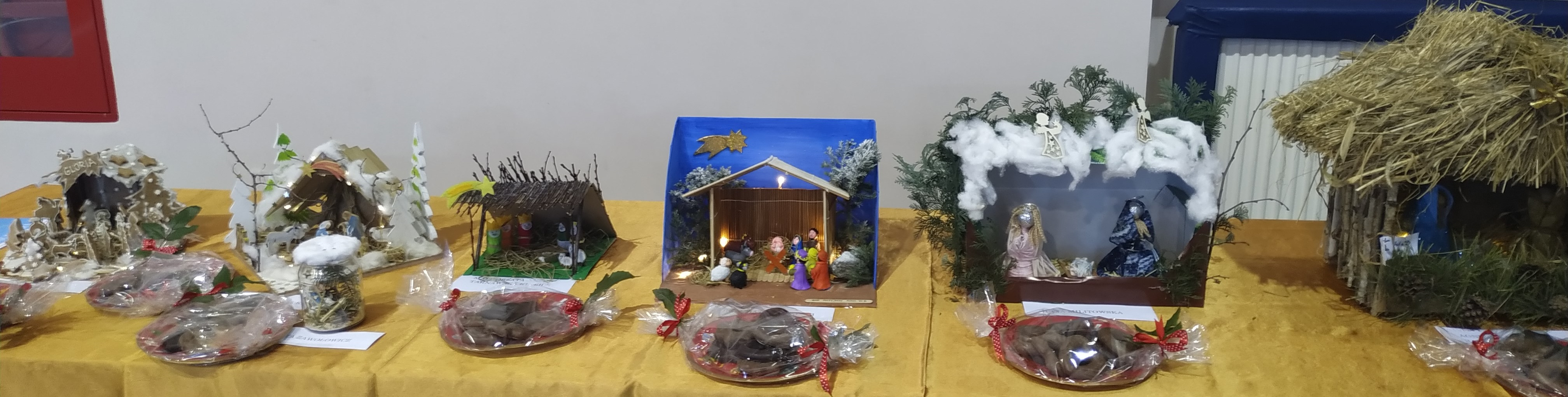 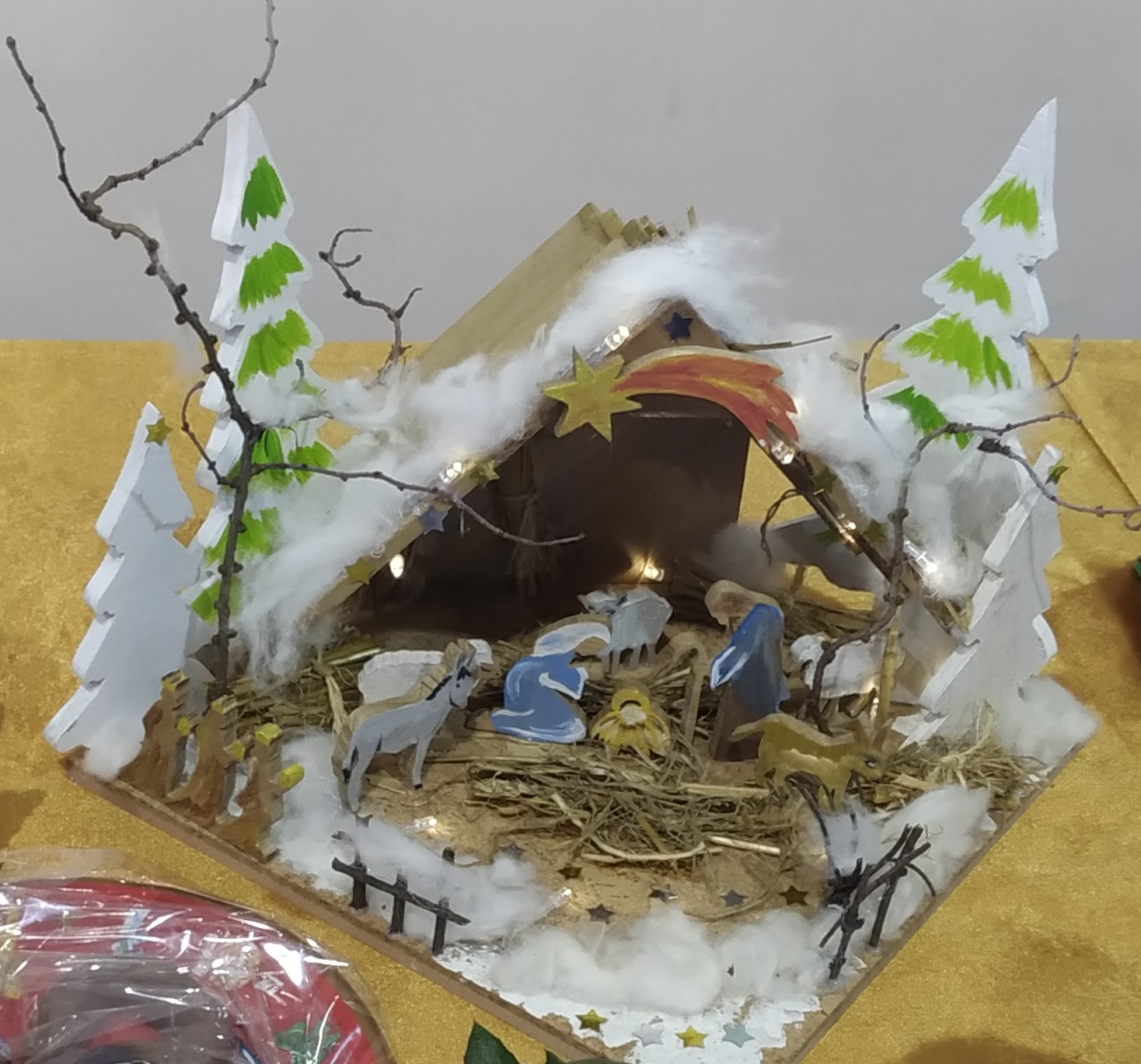 I miejsce zajęła 
w kategorii praca rodzinna:
Alicja Żmuda 
 z kl.4a
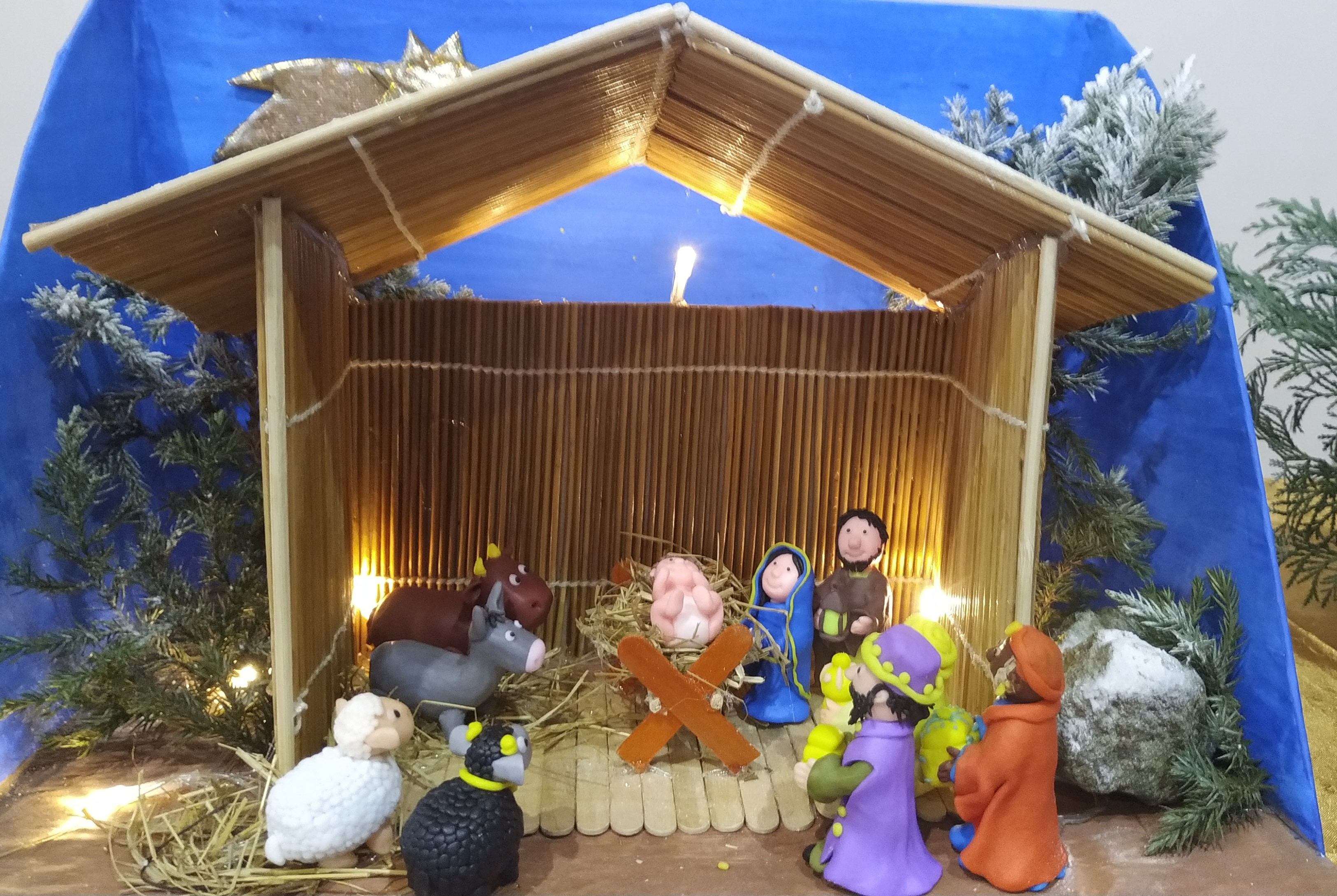 I miejsce 
zajął w kategorii praca rodzinna:
Igor Matyjasz
 z kl. 6b
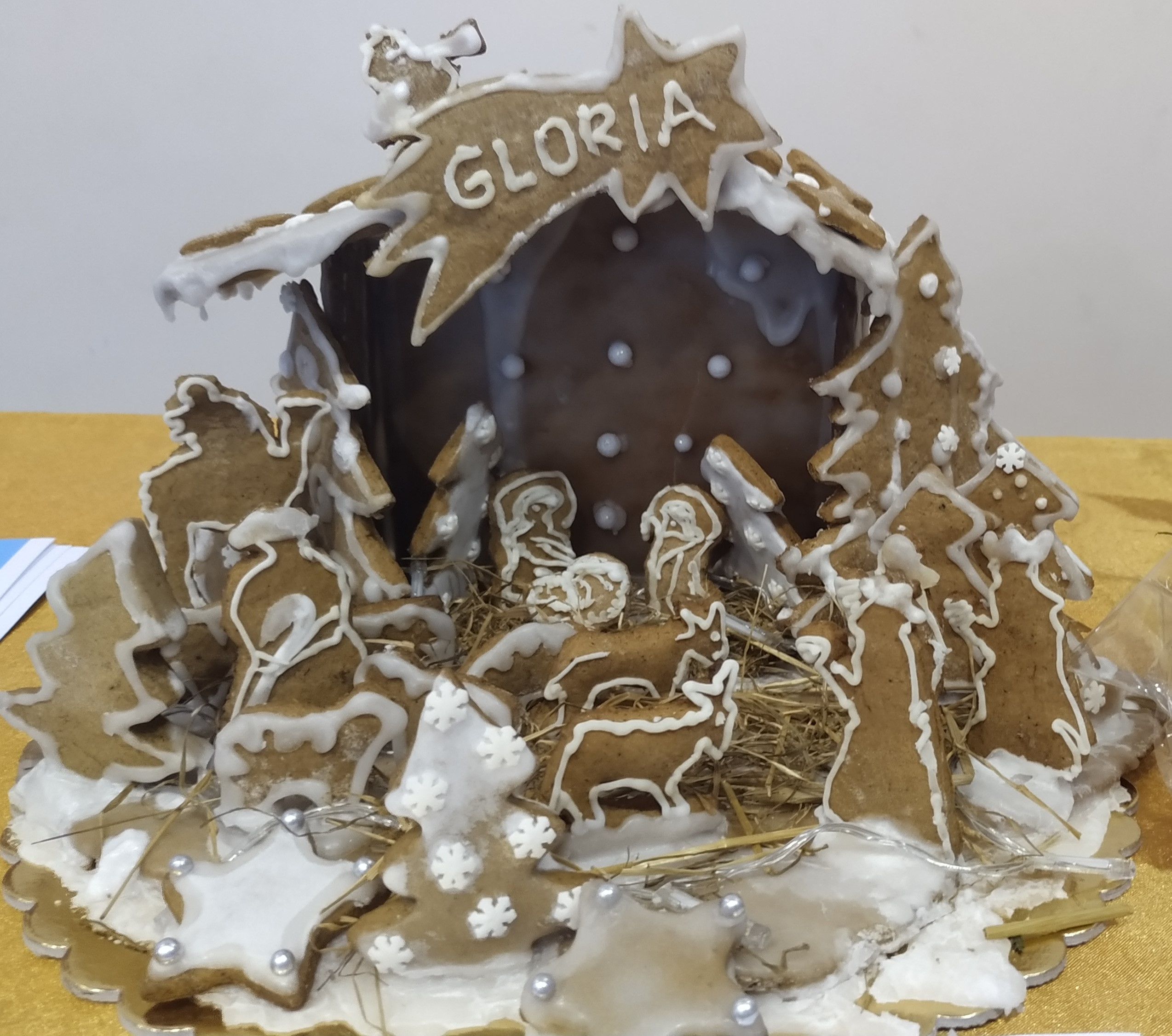 I miejsce 
zajął 
w kategorii praca rodzinna:
Adam Nijak
 z kl. 6b
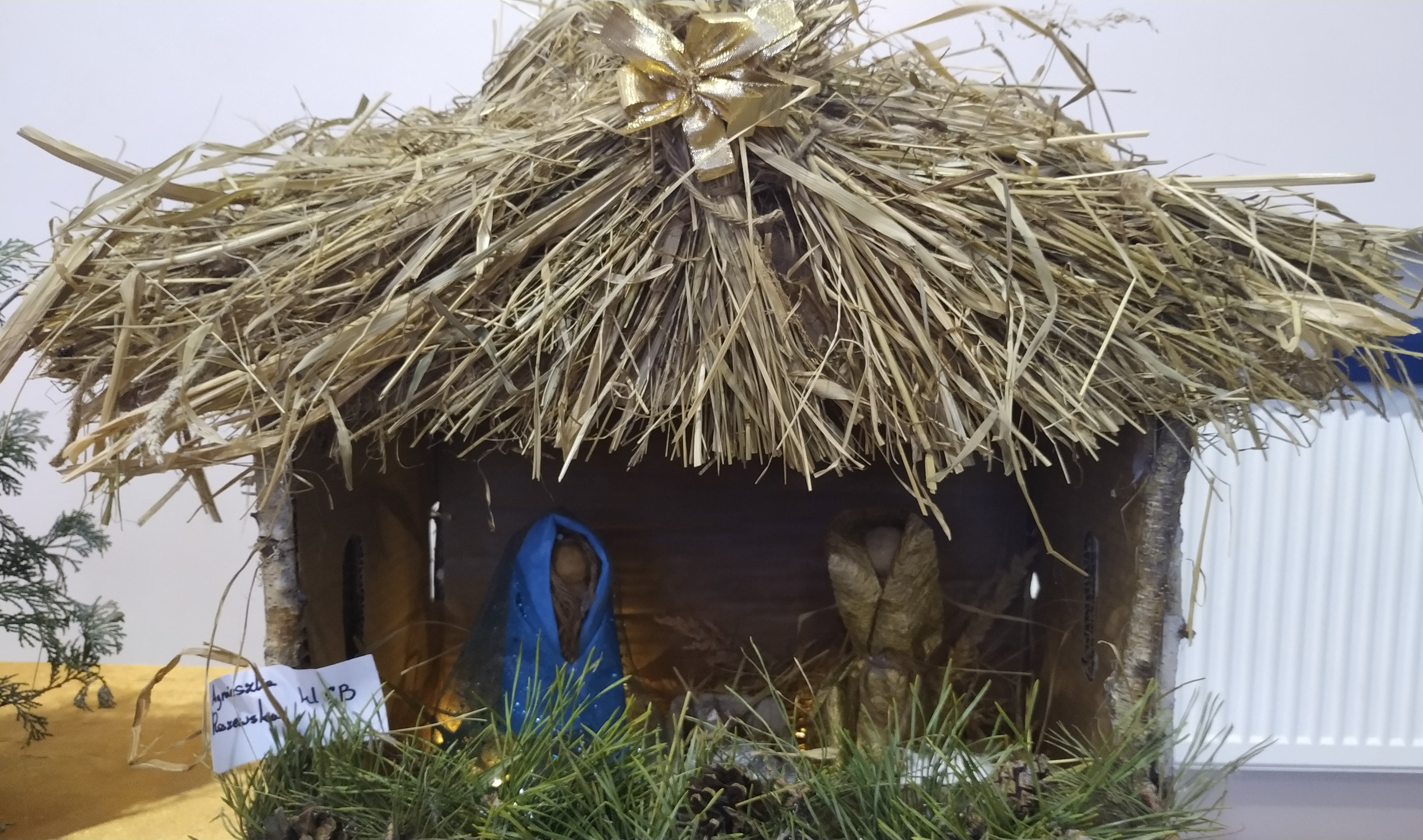 I miejsce 
zajęła 
w kategorii praca rodzinna:
Agnieszka Raszewska
 z kl. 6b
I miejsce 
zajęła 
w kategorii praca indywidualna:
Julia Militowska 
 z kl. 7
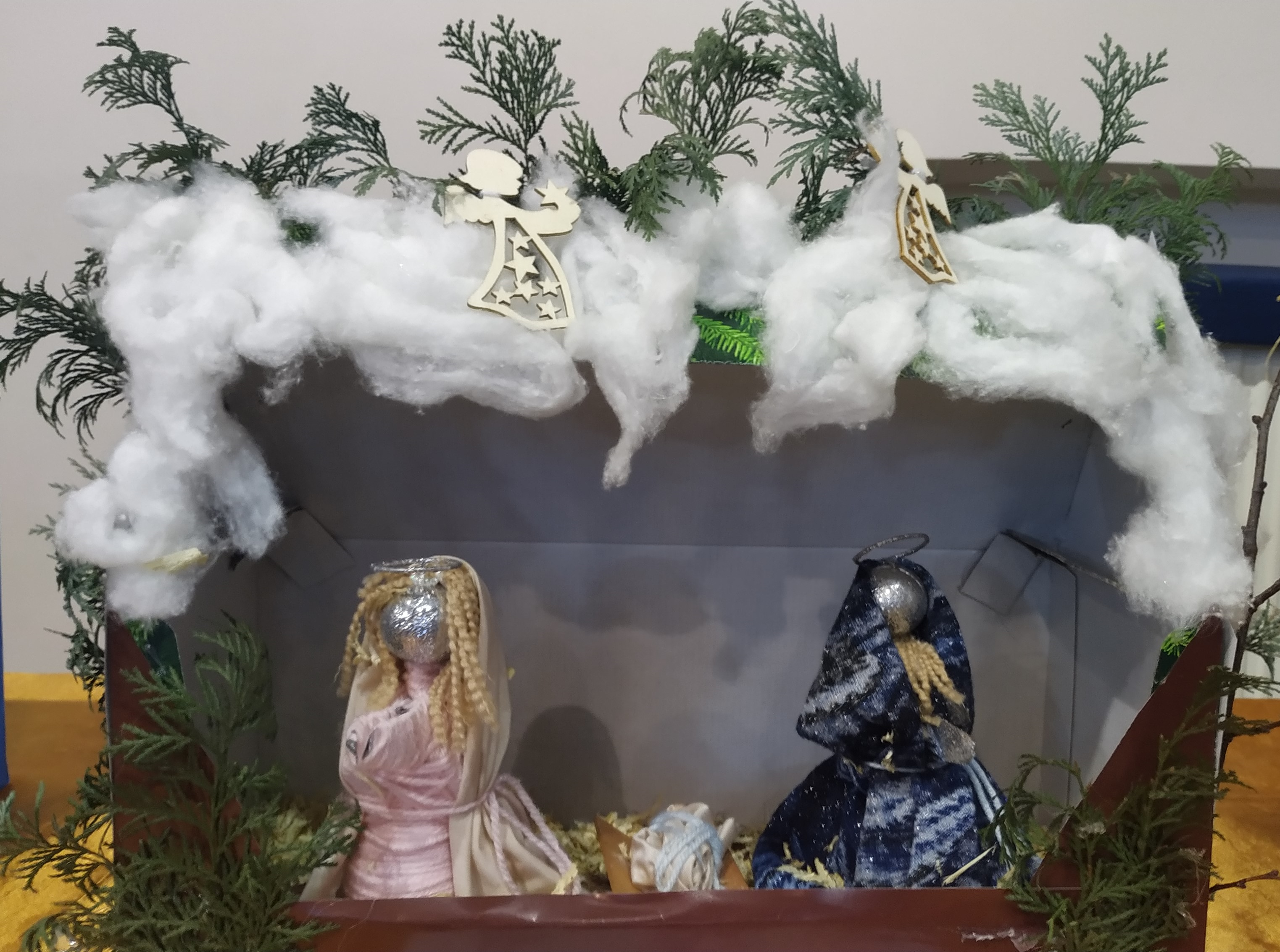 II miejsce 
zajęła 
w kategorii praca indywidualna:
Małgorzata Tarnawska 
 z kl. 6b
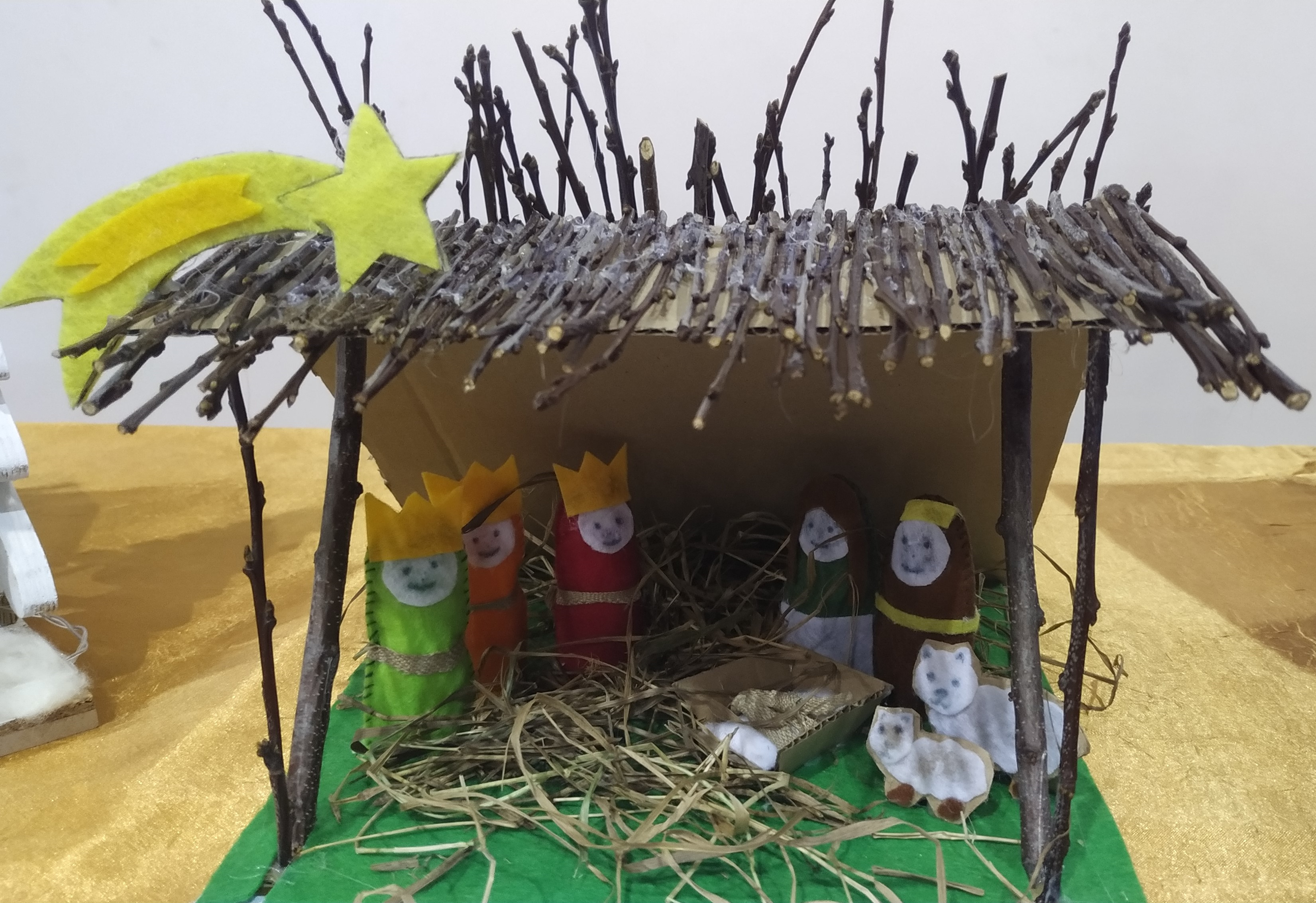 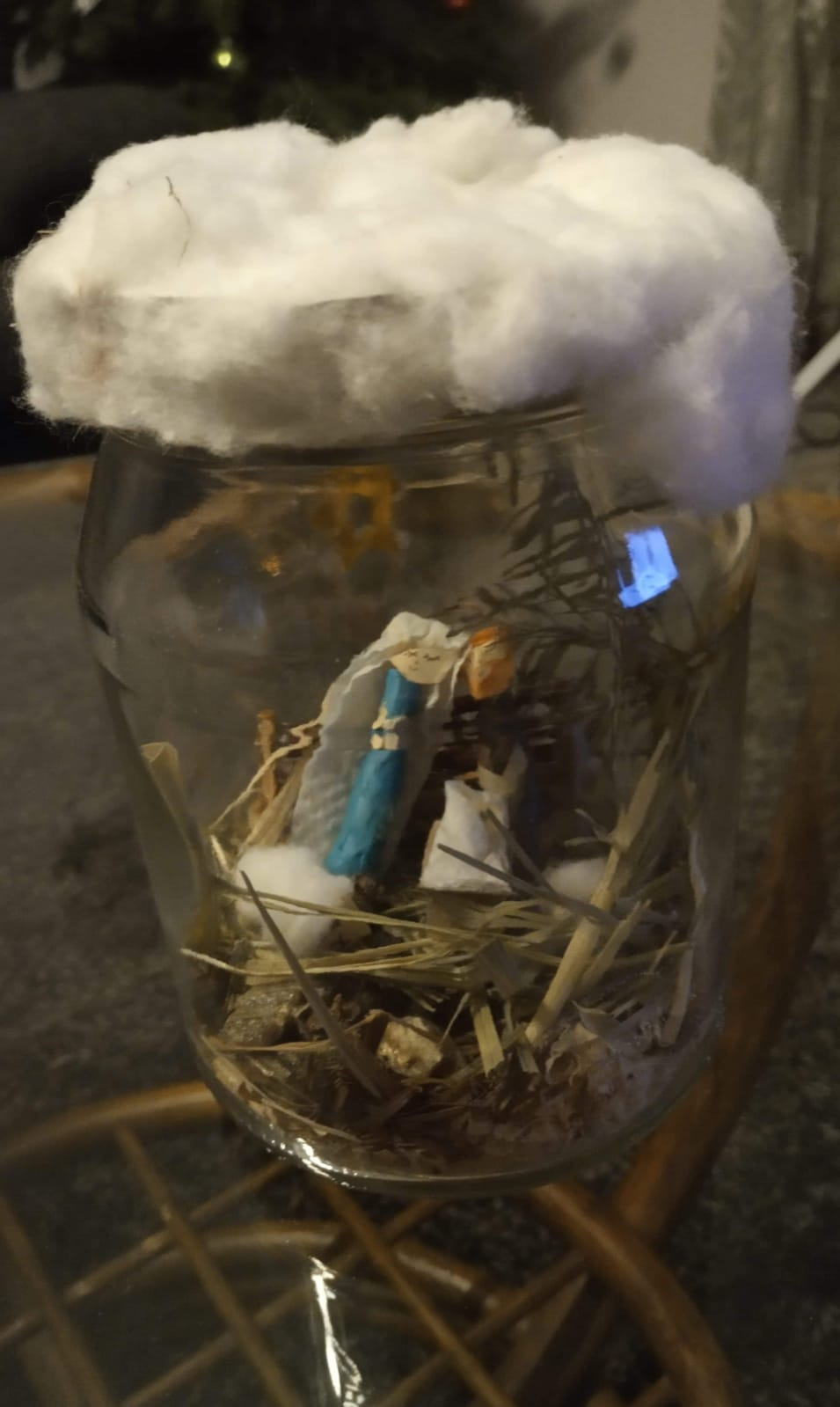 III miejsce 
zajęła 
w kategorii praca indywidualna:
Marta Zawołowicz 
 z kl. 6b
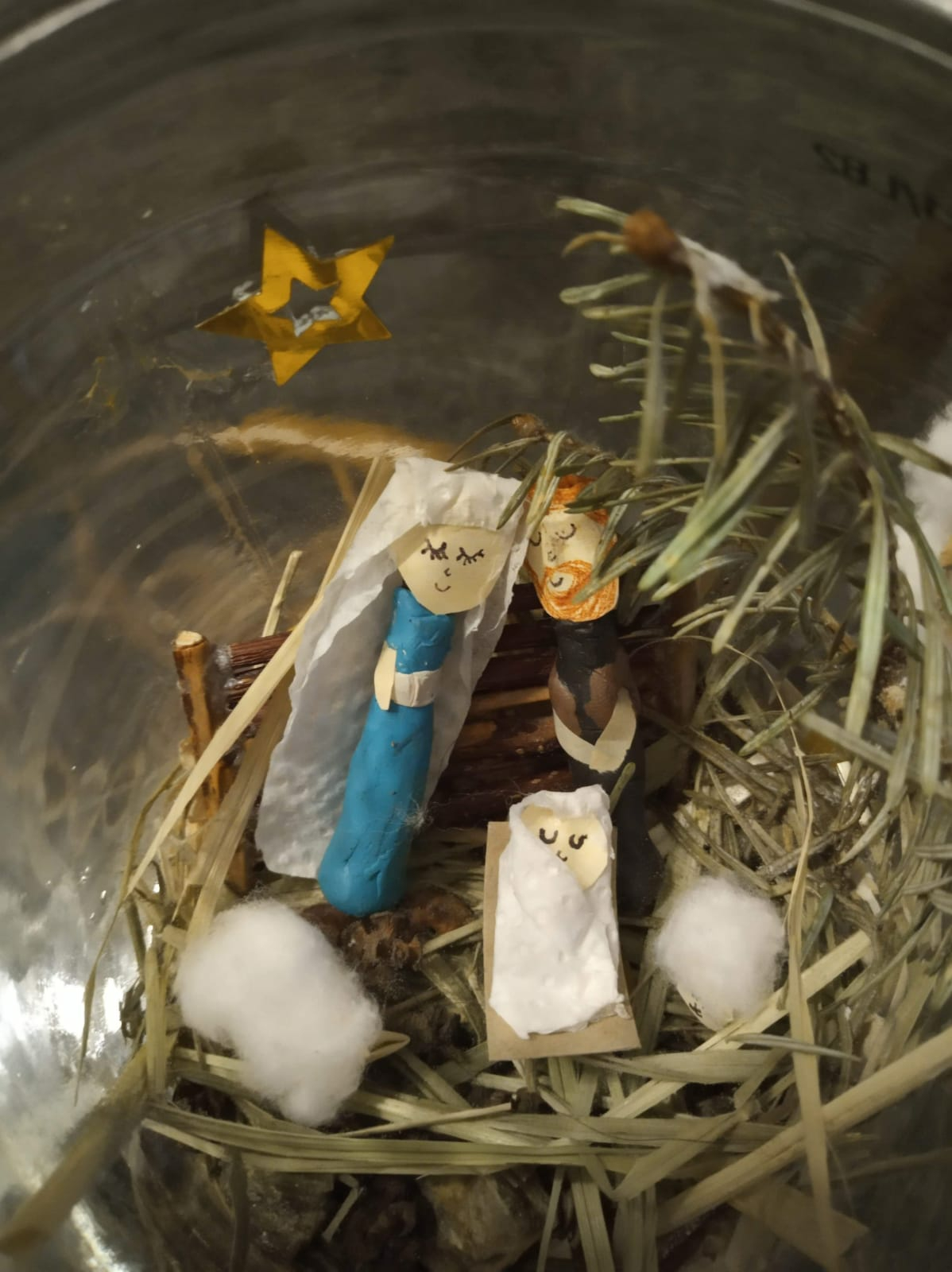